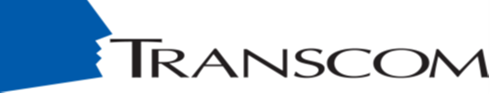 Tasas y tarifas vigentes 

Conforme a lo establecido en la Resolución N° 9, Acta N° 09 de fecha 07 de marzo de 2024 del Banco Central del Paraguay - REGLAMENTO DE TRANSPARENCIA, Y CRITERIOS MINIMOS PARA EL COBRO DE COMISIONES, GASTOS Y PENALIDADES EN EL SECTOR FINANCIERO Condiciones vigentes para octubre 2024.
* Todas las tarifas expuestas son referenciales y TRANSCOM PARAGUAY, S.A. se reserva el derecho de modificarlas.